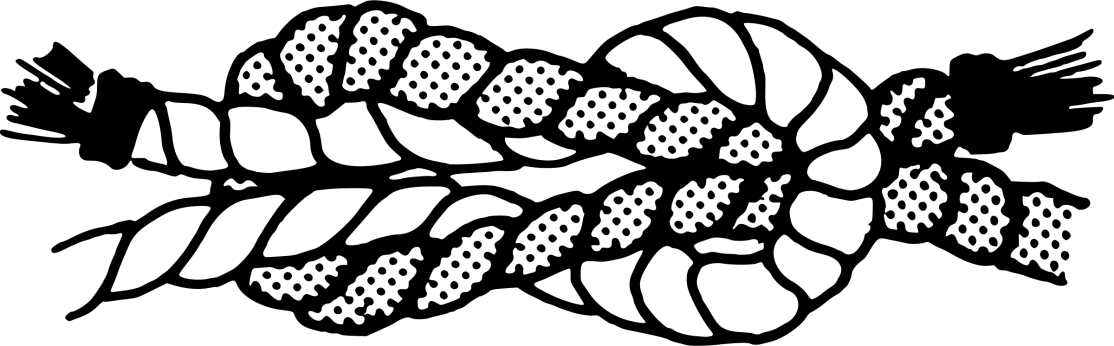 WYKŁAD 5
ZALEŻNOŚCI. ĆWICZENIA
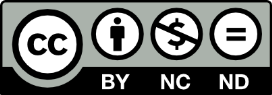 Izabela Kugiel-Abuhasna, Studiologia. Podręcznik polskiego języka naukowego dla cudzoziemców na poziomie B1
Wybierz poprawną odpowiedź.
1.  Pojęcie monopolu odnosi się do…
a.  geologii
b.  ekonomii
c.  genetyki.
Izabela Kugiel-Abuhasna, Studiologia. Podręcznik polskiego języka naukowego dla cudzoziemców na poziomie B1
Wybierz poprawną odpowiedź.
2.  Termin ciało niebieskie dotyczy…
a.  astronomii
b.  kognitywistyki
c.  sozologii.
Izabela Kugiel-Abuhasna, Studiologia. Podręcznik polskiego języka naukowego dla cudzoziemców na poziomie B1
Wybierz poprawną odpowiedź.
3.  Czasownik dotyczyć łączy się z…
a.  biernikiem (kogo? co?)
b.  narzędnikiem (kim? czym?)
c.  dopełniaczem (kogo? czego?).
Izabela Kugiel-Abuhasna, Studiologia. Podręcznik polskiego języka naukowego dla cudzoziemców na poziomie B1
Wybierz poprawną odpowiedź.
4.  Morze zmienia kolor w zależności od…
a.  temperatury wody
b.  zachmurzenia 
c.  kąta padania promieni słonecznych.
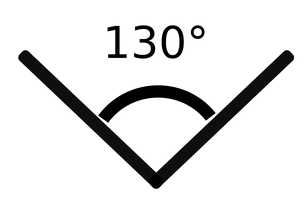 Izabela Kugiel-Abuhasna, Studiologia. Podręcznik polskiego języka naukowego dla cudzoziemców na poziomie B1
Wybierz poprawną odpowiedź.
5.  Morze Bałtyckie jest połączone z…
a.  Oceanem Atlantyckim
b.  Morzem Północnym
c.  Morzem Norweskim.
Izabela Kugiel-Abuhasna, Studiologia. Podręcznik polskiego języka naukowego dla cudzoziemców na poziomie B1
Wybierz poprawną odpowiedź.
6.  Legenda o smoku wawelskim wiąże się z…



a.  przedchrześcijańską historią ziem polskich
b.  początkami państwa polskiego
c.  historią wojen polsko-tatarskich.
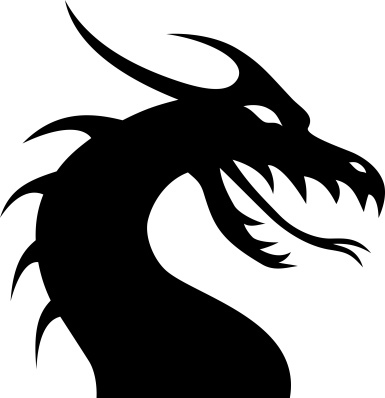 Izabela Kugiel-Abuhasna, Studiologia. Podręcznik polskiego języka naukowego dla cudzoziemców na poziomie B1
Wybierz poprawną odpowiedź.
7.  Depresja jesienna jest związana z…
a.  dłuższym spaniem
b.  zmianą diety
c.  mniejszą ilością światła słonecznego.
Izabela Kugiel-Abuhasna, Studiologia. Podręcznik polskiego języka naukowego dla cudzoziemców na poziomie B1
Wybierz poprawną odpowiedź.
8. Najwyższa kreatywność jest powiązana z...
a.  leżeniem
b.  chodzeniem
c.  siedzeniem. 






https://faktopedia.pl/501373/Eksperci-z-Uniwersytetu-Stanforda-znalezli-silny-zwiazek-miedzy-wedrowka
Izabela Kugiel-Abuhasna, Studiologia. Podręcznik polskiego języka naukowego dla cudzoziemców na poziomie B1
Wybierz poprawną odpowiedź.
9.  Rok 1816 był nazywany rokiem bez lata, co miało związek z…
a.  aktywnością wulkaniczną na Hawajach
b.  wybuchem indonezyjskiego wulkanu Tambora
c.  upadkiem meteorytu na Syberii. 


https://faktopedia.pl/502715/Rok-1816-nazwano-rokiem-bez-lata-poniewaz-wybuch-wulkanu-Tambora-w-Indonezji
Izabela Kugiel-Abuhasna, Studiologia. Podręcznik polskiego języka naukowego dla cudzoziemców na poziomie B1
Wybierz poprawną odpowiedź.
10.  Nazwa Polska jest związana z…
a.  wyrazem policja
b.  czasownikiem polować
c.  słowem pole.
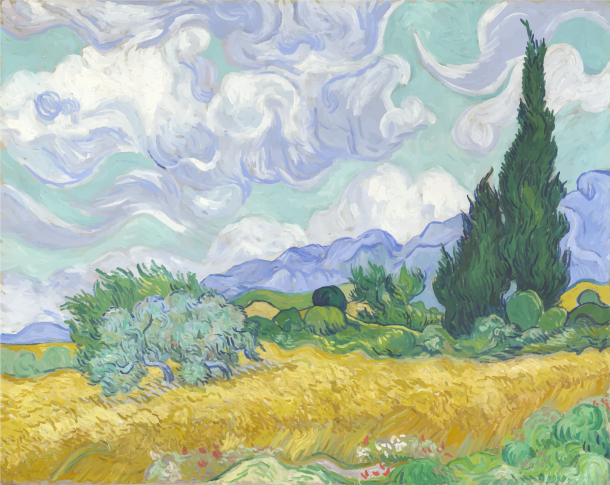 Izabela Kugiel-Abuhasna, Studiologia. Podręcznik polskiego języka naukowego dla cudzoziemców na poziomie B1
Wybierz poprawną odpowiedź.
11.  Nazwa technologii bluetooth odnosi się do…
a.  koloru zębów popularnej ryby bałtyckiej
b.  czasownika niebieskozębować
c.  przydomka  duńskiego króla Haralda Sinozębego.
Izabela Kugiel-Abuhasna, Studiologia. Podręcznik polskiego języka naukowego dla cudzoziemców na poziomie B1
źródło clipartów
www.openclipart.org (domena publiczna)
WIĘCEJ PREZENTACJI 
NA www.studiologia.edu.pl
Izabela Kugiel-Abuhasna, Studiologia. Podręcznik polskiego języka naukowego dla cudzoziemców na poziomie B1